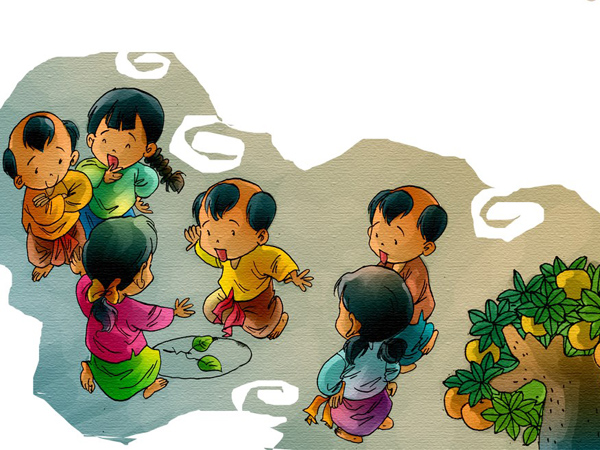 Đồng dao: Đi cầu đi quán
Người thực hiện: GV Hoàng Thị Liên
Lớp 4 Tuổi C3
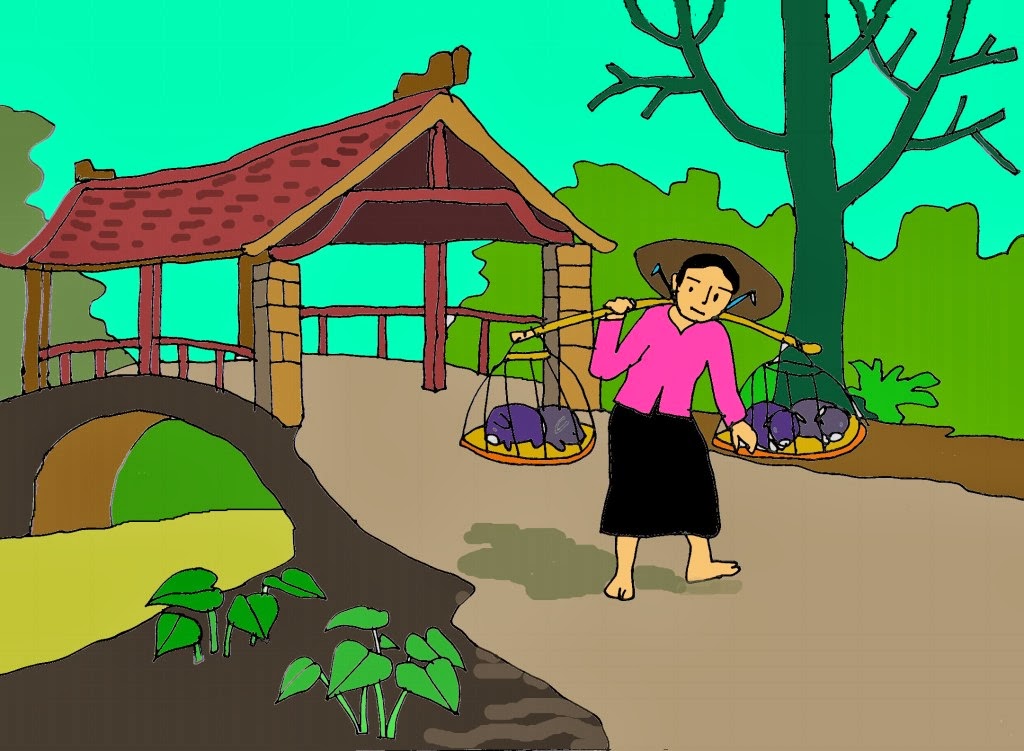 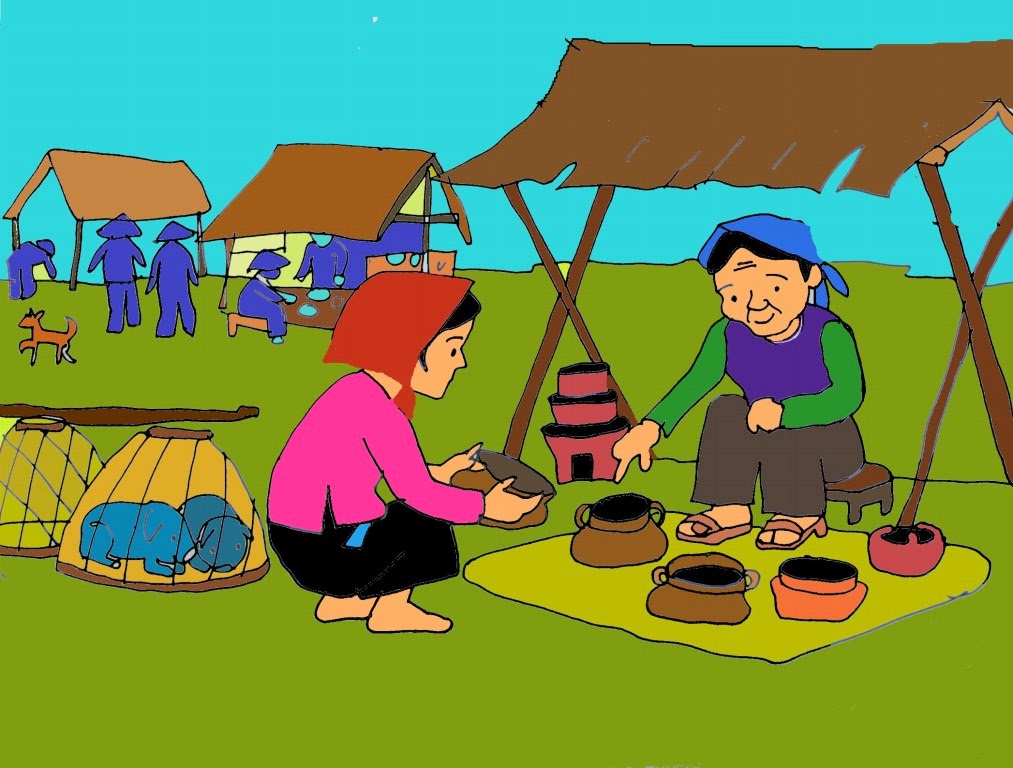 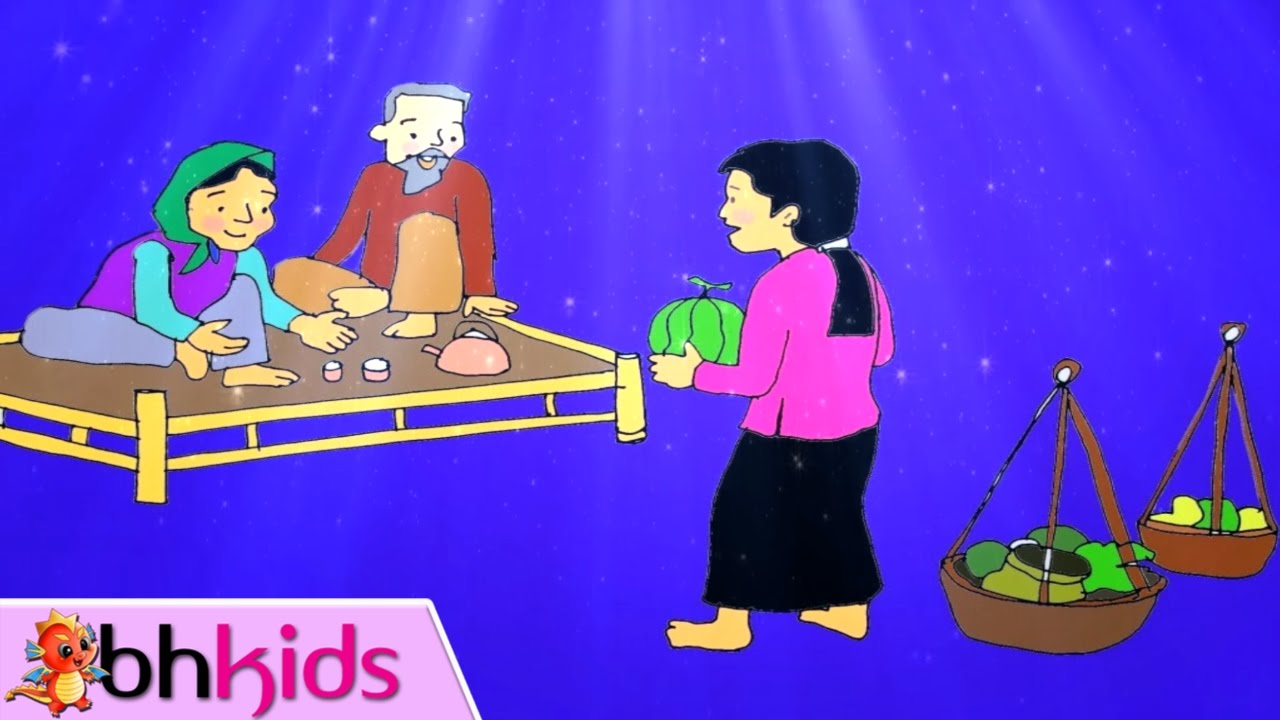 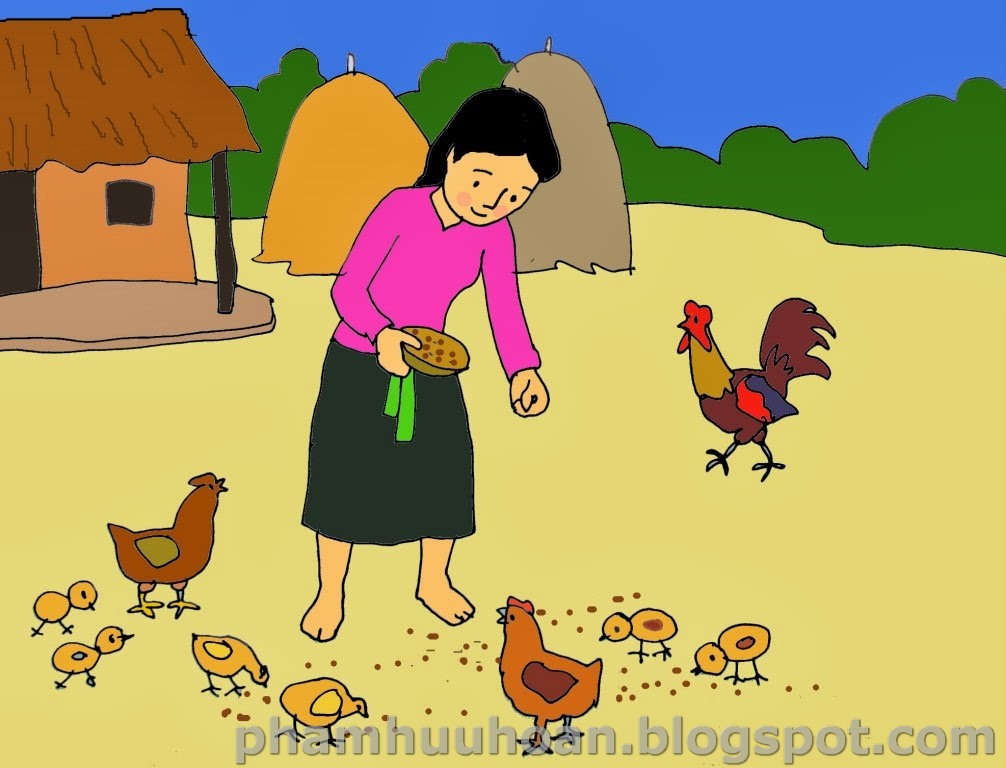 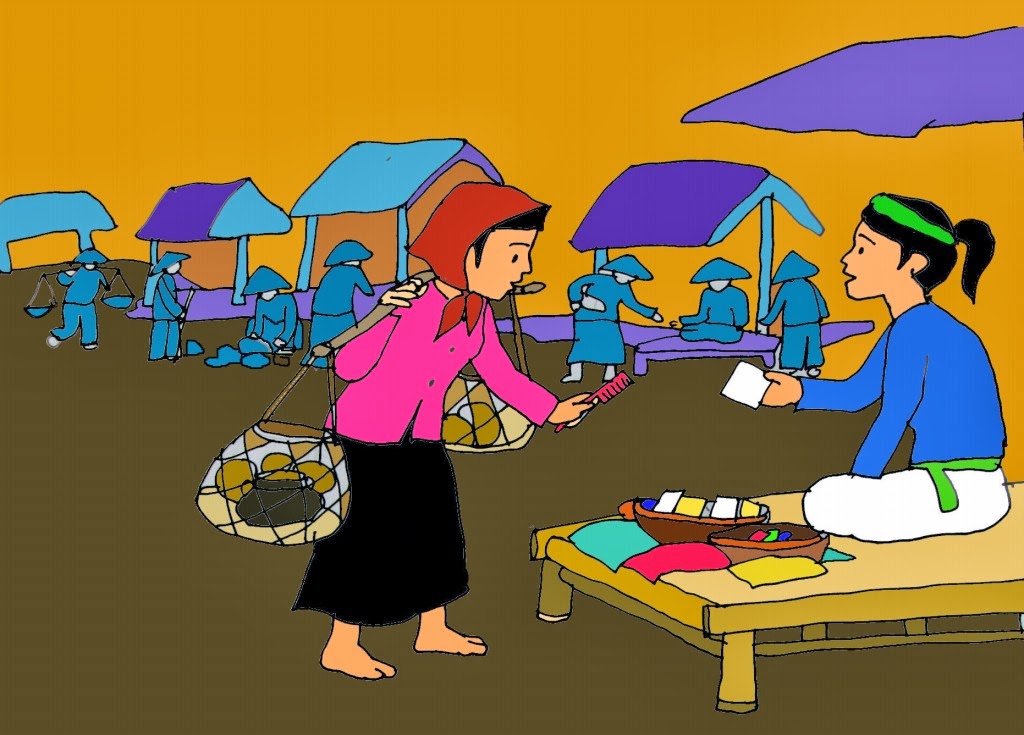 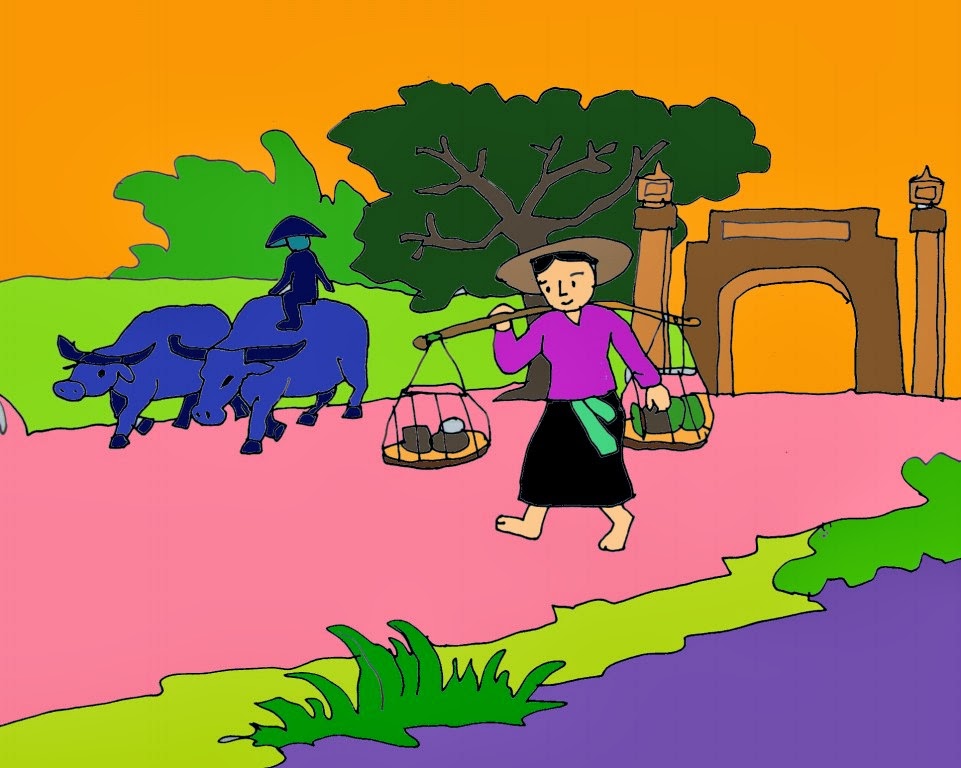